ECpE Department
EE653 Power distribution system modeling, optimization and simulation
Dr. Zhaoyu Wang
1113 Coover Hall, Ames, IA
wzy@iastate.edu
Distribution Feeder Modeling 
and Analysis
Part I. High-Level Summary of Distribution Feeder Modeling
Acknowledgement: The slides are developed based in part on Distribution System Modeling and Analysis, 4th edition, William H. Kersting, CRC Press, 2017
2
General Feeder Modeling - Series Components
A typical distribution feeder consists of the primary main with laterals tapped off the primary main and sub-laterals tapped off the laterals. 
A distribution feeder can be broken into the “series” components and the “shunt” components. These series components can be lines, transformers, voltage regulators... 
Fig. 2 is a general model of series component; no distinction is made as to what type of element is connected between nodes.
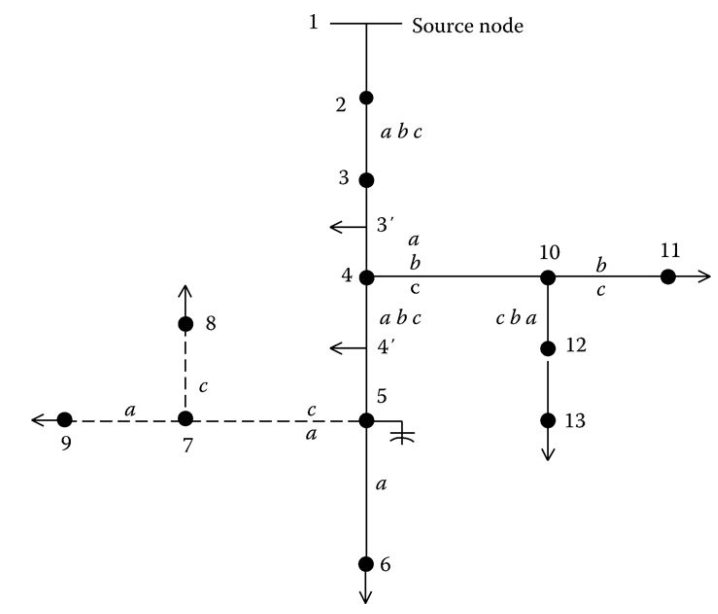 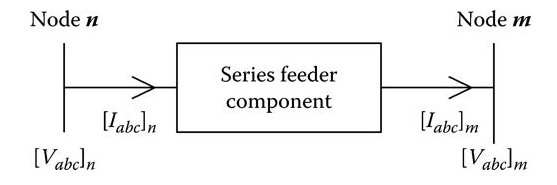 Fig.2 Standard feeder series component model
3
Fig.1 A typical unbalanced distribution feeder
ECpE Department
General Feeder Modeling - Series Components
General Feeder Modeling - Series Components
With reference to Fig.3, for any series components, they are modeled using the following two equations.  
These two equations are also known as forward and backward sweep models.
(1)
Forward sweep:
Backward sweep:
(2)
For different components, the equations have the same format, and [A], [B], [c], and [d] are all 3 × 3 matrices. However, calculating the components in these matrices will be different for different components.
For example, Carson's equations can be used for computing the line impedances for overhead and underground lines [Chapter 4, Kersting]. Two-phase and single-phase lines are represented by a 3 × 3 matrix with zeros set in the rows and columns of the missing phases.
In most cases, the [c] matrix will be zero. Long underground lines will be an exception.
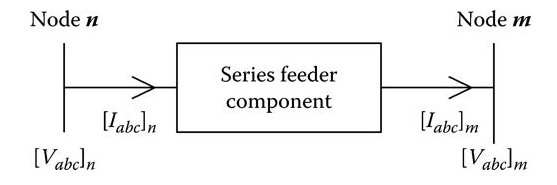 5
Fig.3 Standard feeder series component model
ECpE Department
General Feeder Modeling - Shunt Components
The shunt components of a distribution feeder are
Spot static loads
Spot induction machines
Capacitor banks

Spot static loads are located at a node and can be three phase, two phase, or single phase and connected in either a wye or a delta connection. The loads can be modeled as constant complex power, constant current, constant impedance, or a combination of the three.

Note in Fig. 1 that the line between nodes 3 and 4 and between nodes 4 and 5 have “distributed” loads modeled at the middle of the lines. Connecting the loads at the center was only one of three ways to model the load. A second method is to place one-half of the load at each end of the line. The third method is to place two-thirds of the load 25% of the way down the line from the source end. The remaining one-third of the load is connected at the receiving end node. This “exact” model gives the correct voltage drop down the line in addition to the correct power line power loss.
6
ECpE Department
General Feeder Modeling - Shunt Components
A spot induction machine is modeled using the shunt admittance matrix. The machine can be modeled as a motor with a positive slip or as an induction generator with a negative slip. 

The input power (positive for a motor and negative for a generator) can be specified and the required slip computed using the iterative process (See Chapter 9, Kersting).

Capacitor banks are located at a node and can be three phase, two phase, or single phase and can be connected in a wye or delta. Capacitor banks are modeled as constant admittances (See Chapter 9, Kersting).
7
ECpE Department
Why Modeling - Power-Flow Analysis
The previously developed models will be used in the power-flow analysis of a distribution feeder. 

The power-flow analysis of a distribution feeder is similar to that of an interconnected transmission system. Typically, what will be known prior to the analysis will be the three-phase voltages at the substation and the complex power of all of the loads and the load model (constant complex power, constant impedance, constant current, or a combination). Sometimes, the input complex power supplied to the feeder from the substation is also known.

A power-flow analysis of a feeder can determine the following:
Voltage magnitudes and angles at all nodes of the feeder
Line flow in each line section specified in kW and kvar, amps and degrees, or amps and power factor
Power loss in each line section
Total feeder input kW and kvar
Total feeder power losses
Load kW and kvar based upon the specified model for the load
8
ECpE Department
Modified “Ladder” Iterative Technique
Because a distribution feeder is radial, iterative techniques commonly used in transmission network power-flow studies are not used because of poor convergence characteristics [1]. Instead, an iterative technique specifically designed for a radial system is used.
When the source voltages are specified and the loads are specified as constant kW and kvar (constant PQ), the system becomes nonlinear, and an iterative method will have to be used to compute the load voltages and currents. Chapter 10 develops in detail the modified “ladder” iterative technique. However, a simple form of that technique will be developed here in order to demonstrate how the nonlinear system can be evaluated.
The ladder technique is composed of two parts:
Forward sweep
Backward sweep
The forward sweep computes the downstream voltages from the source by applying Equation (26):
(26)
[1] Trevino, C., Cases of difficult convergence in load-flow problems, IEEE Paper no. 71-62-PWR, Presented at the IEEE Summer Power Meeting, Los Angeles, CA, 1970.
9
ECpE Department
Modified “Ladder” Iterative Technique
(26)
To start the process, the load currents [Iabc] are assumed to be equal to zero and the load voltages are computed. In the first iteration the load voltages will be the same as the source voltages.
The backward sweep computes the currents from the load back to the source using the most recently computed voltages from the forward sweep. Equation (16a) is applied for this sweep:
(16a)
Recall that for all practical purposes the [c] matrix is zero so Equation (16a) is simplified to be
(16b)
After the first forward and backward sweeps, the new load voltages are computed using the most recent currents. Also, the load/shunt device currents should be updated using the most recent voltages before moving to backward sweep. The forward and backward sweeps continue until the error between the new and previous load voltages is within a specified tolerance.
10
ECpE Department
Modified “Ladder” Iterative Technique
With reference to Fig.5, nodes 4, 10, 5, and 7 are referred to as “junction nodes.” In both the forward and backward sweeps, the junction nodes must be recognized. In the forward sweep, the voltages at all nodes down the lines from the junction nodes must be computed. In the backward sweeps, the currents at the junction nodes must be summed before proceeding toward the source. 
The “node” currents may be three phase, two phase, or single phase and consist of the sum of the spot load currents and one-half of the distributed load currents (if any) at the node plus the capacitor current (if any) at the node. It is possible that at a given node the distributed load can be one-half of the distributed load in the “from” segment plus one-half of the distributed load in the “to” segment.
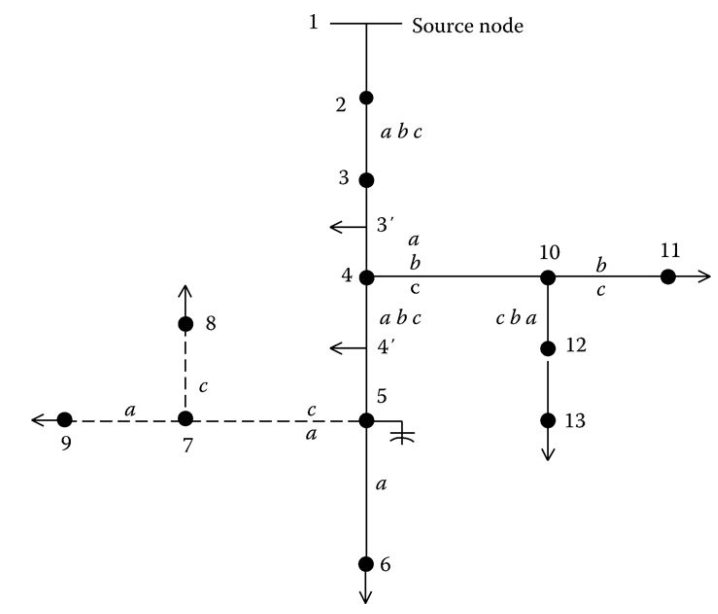 Fig.5 Typical distribution feeder
11
ECpE Department
Modified “Ladder” Iterative Technique
A simple flowchart of the program that is used in other chapters is shown in Fig.6.
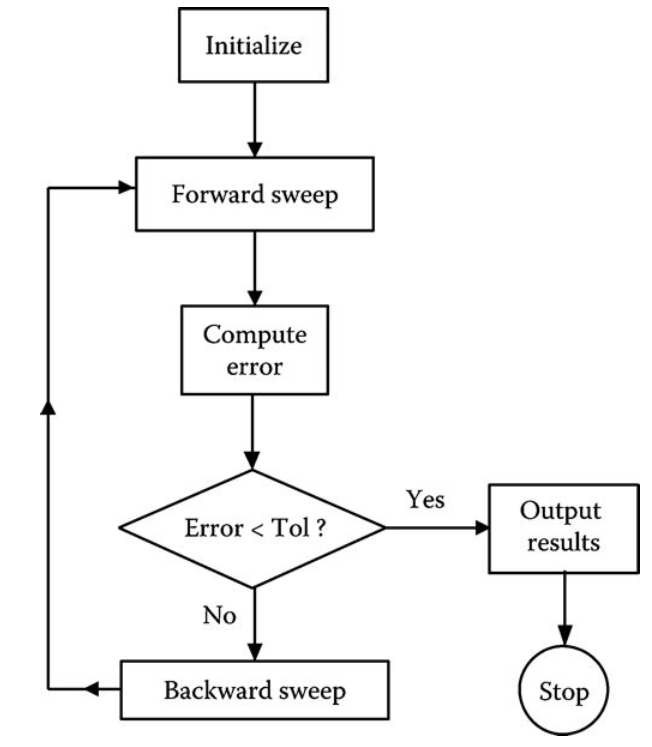 Fig.6 Simple modified ladder flowchart
12
ECpE Department
General Feeder Modeling
How to calculate [A], [B], [c], [d] matrices for different components (lines, transformers, voltage regulators)?

How to model shunt devices (loads, capacitor banks)?

Let’s start with lines (including overhead lines and underground cables)
13
ECpE Department
Thank You!
14
ECpE Department